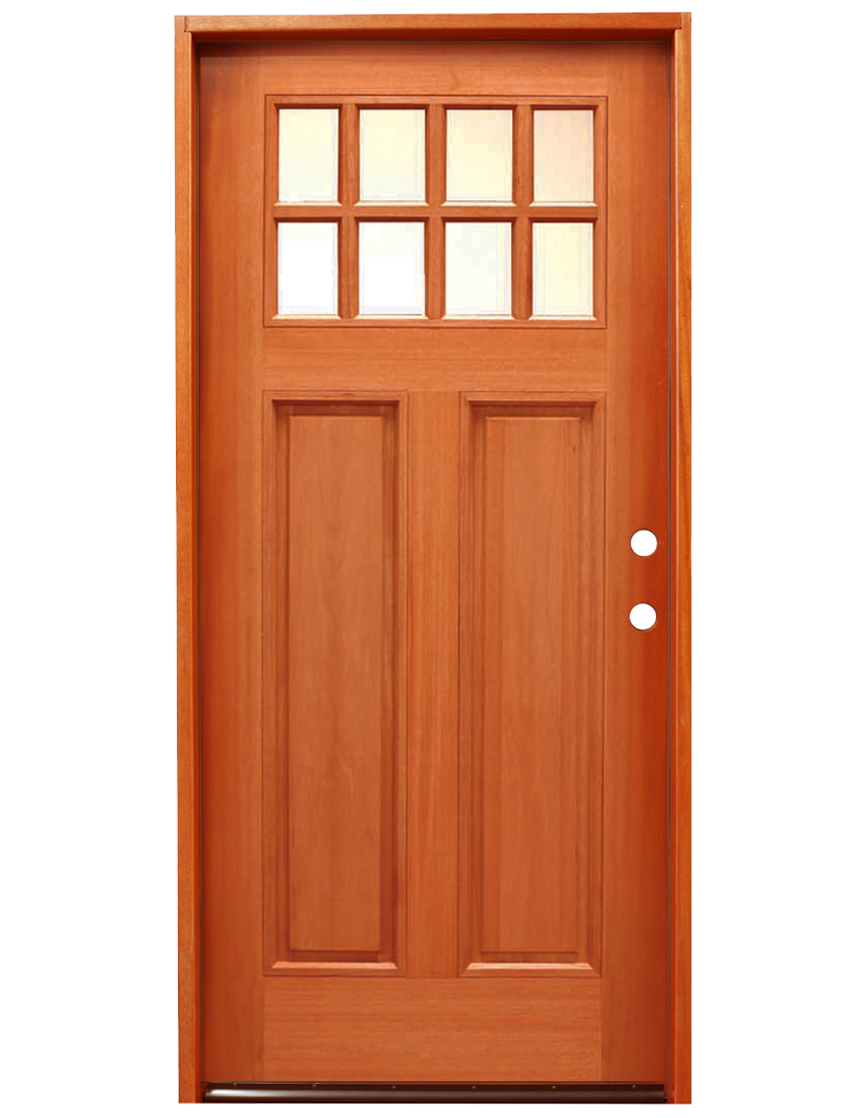 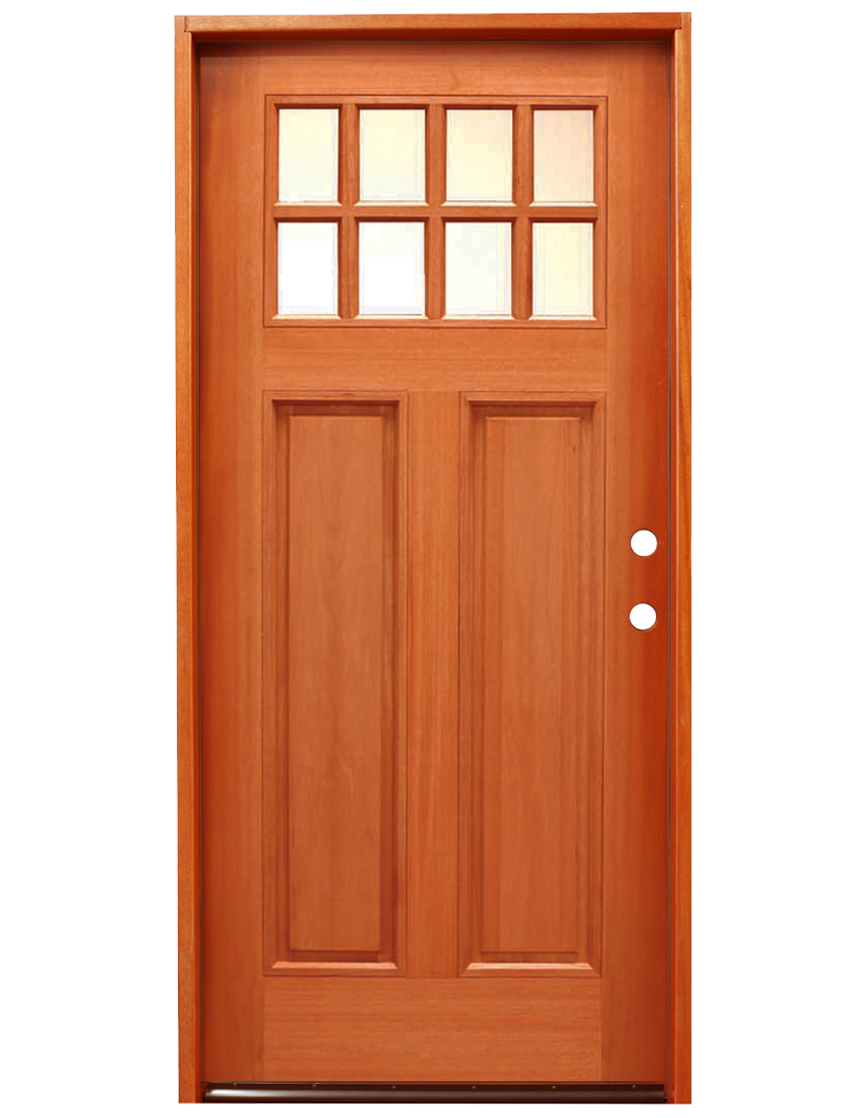 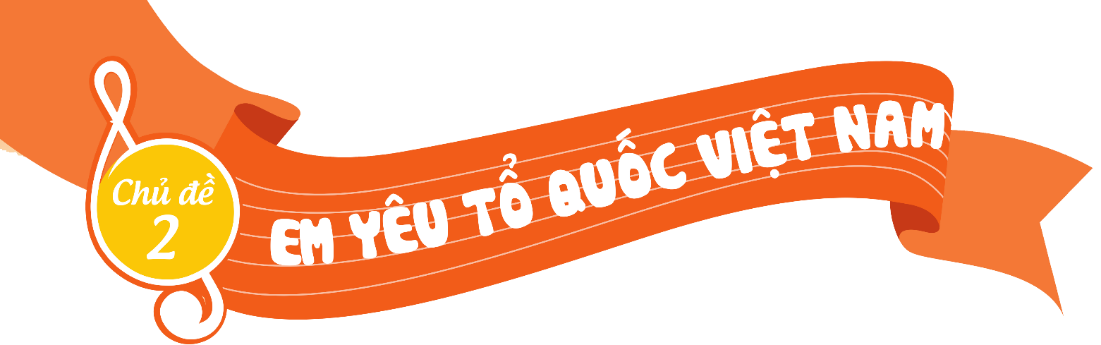 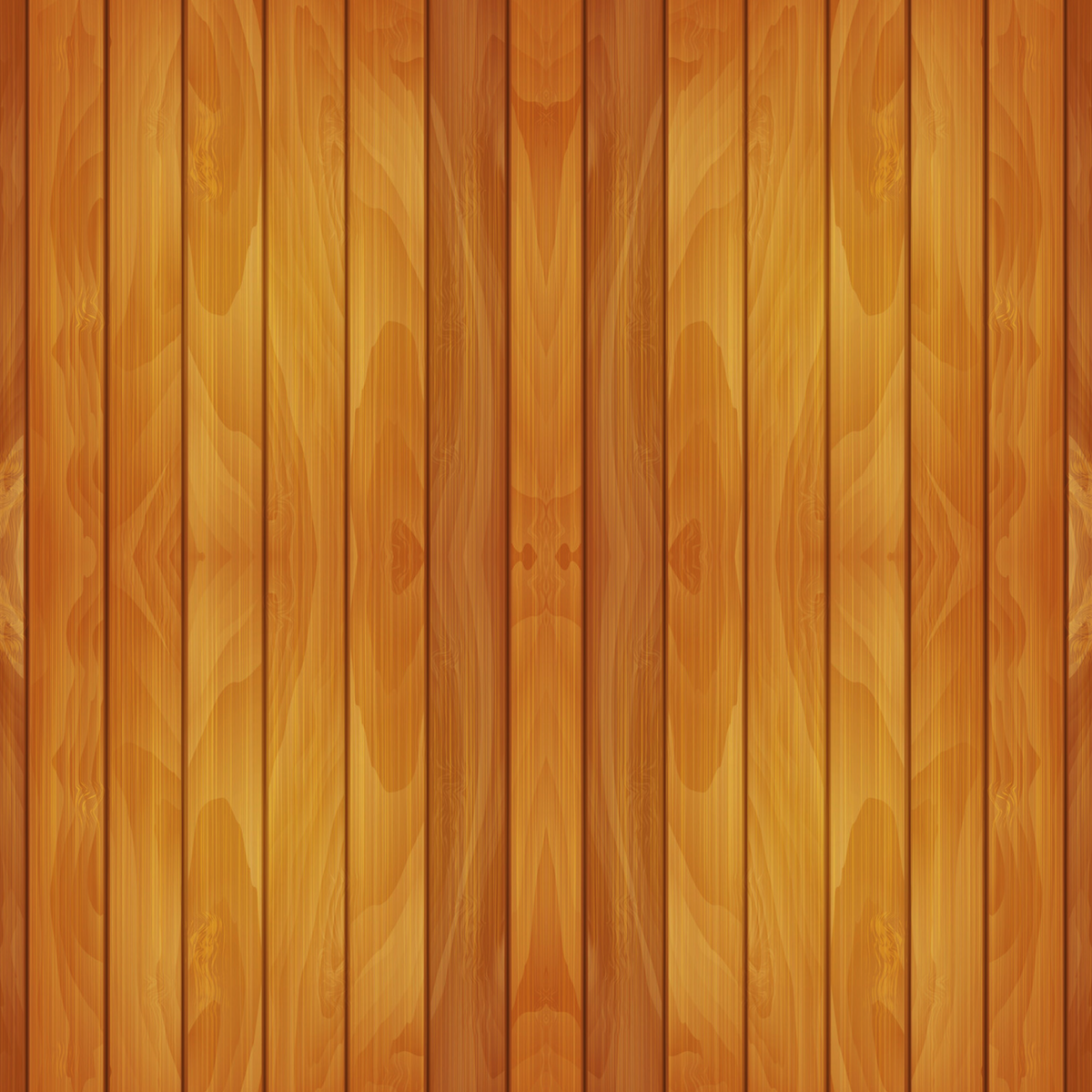 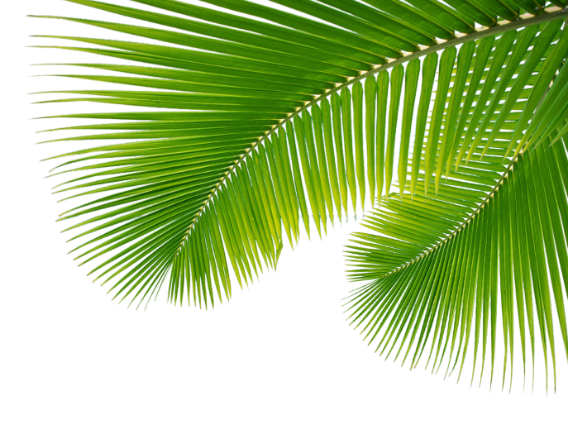 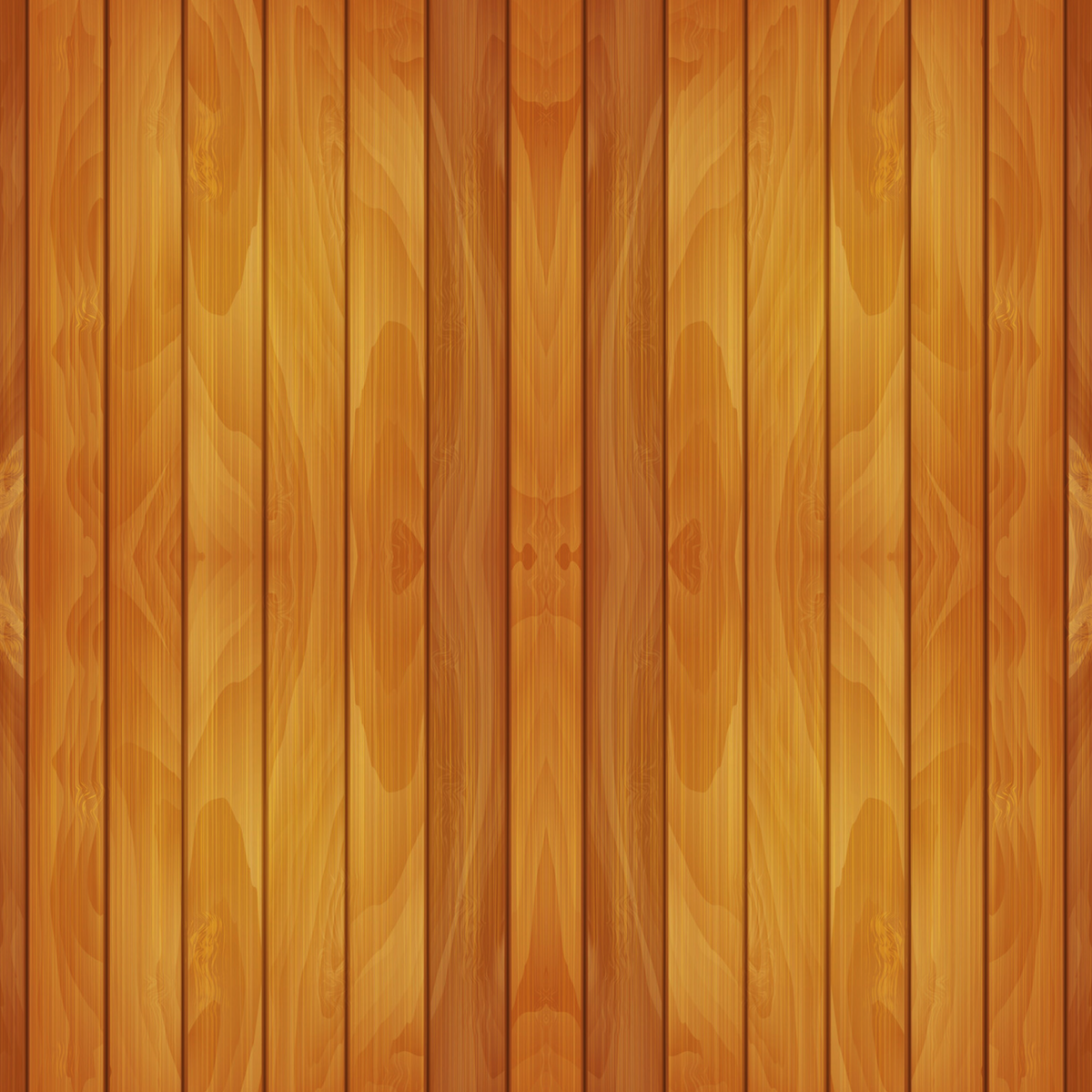 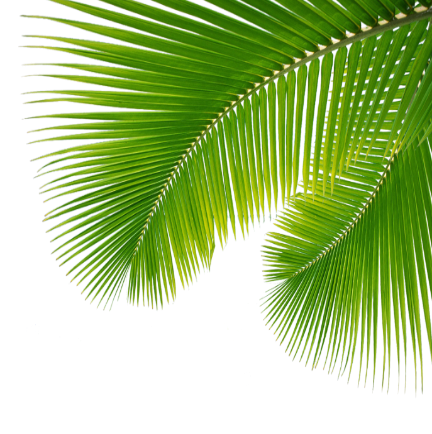 Chào mừng quý thầy cô và các em học sinh đến với tiết âm nhạc
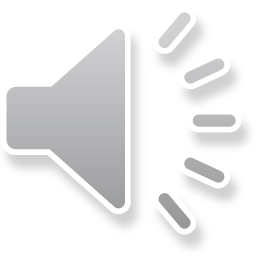 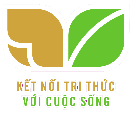 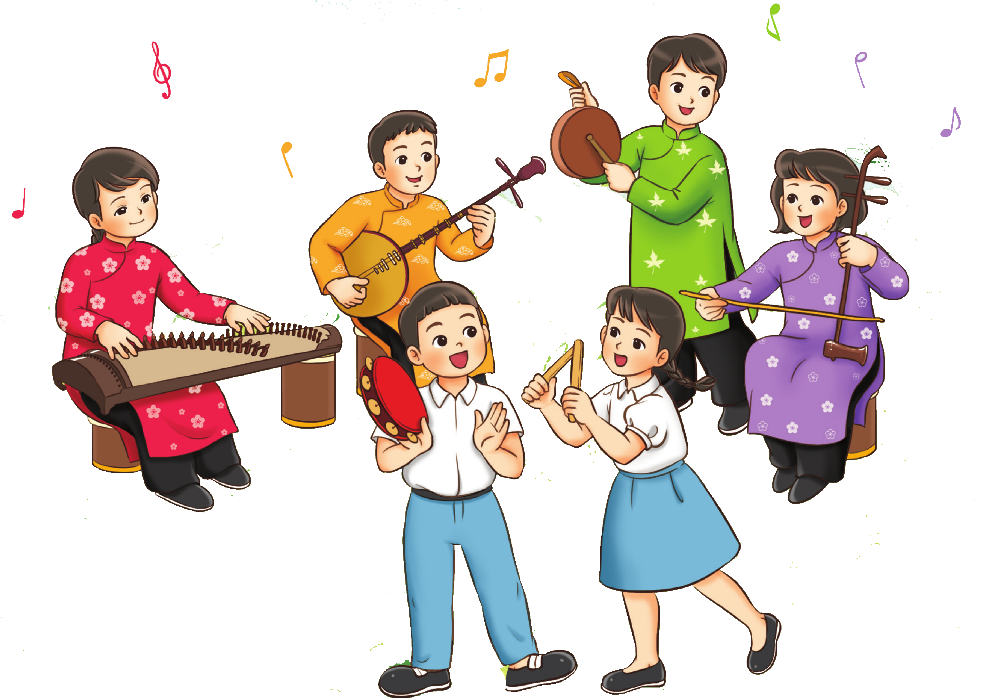 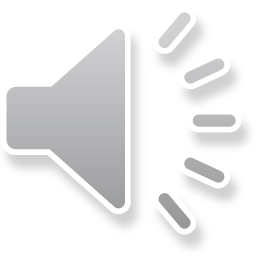 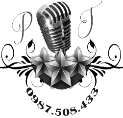 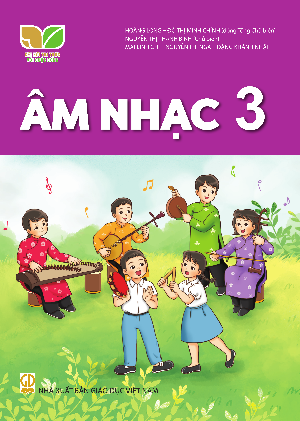 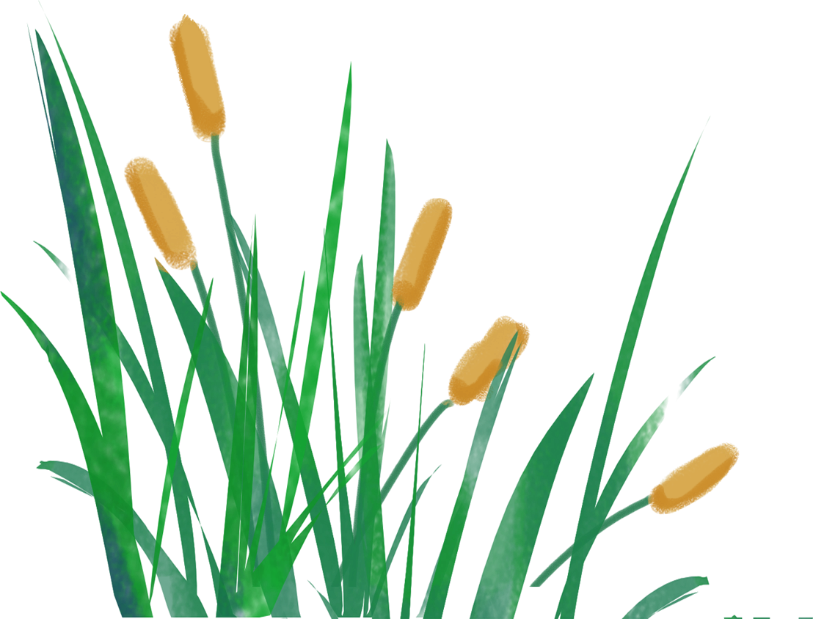 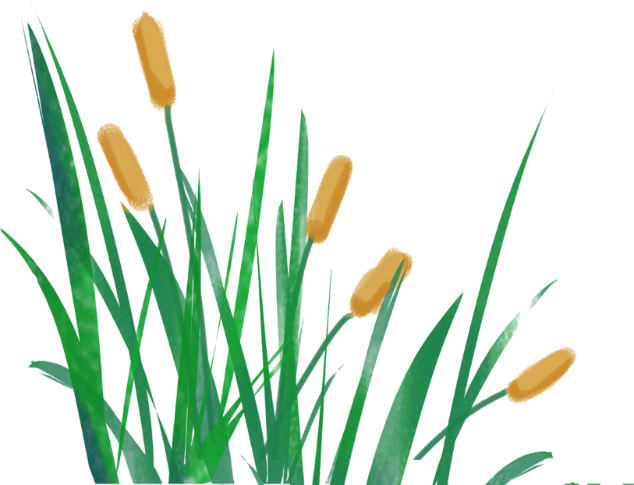 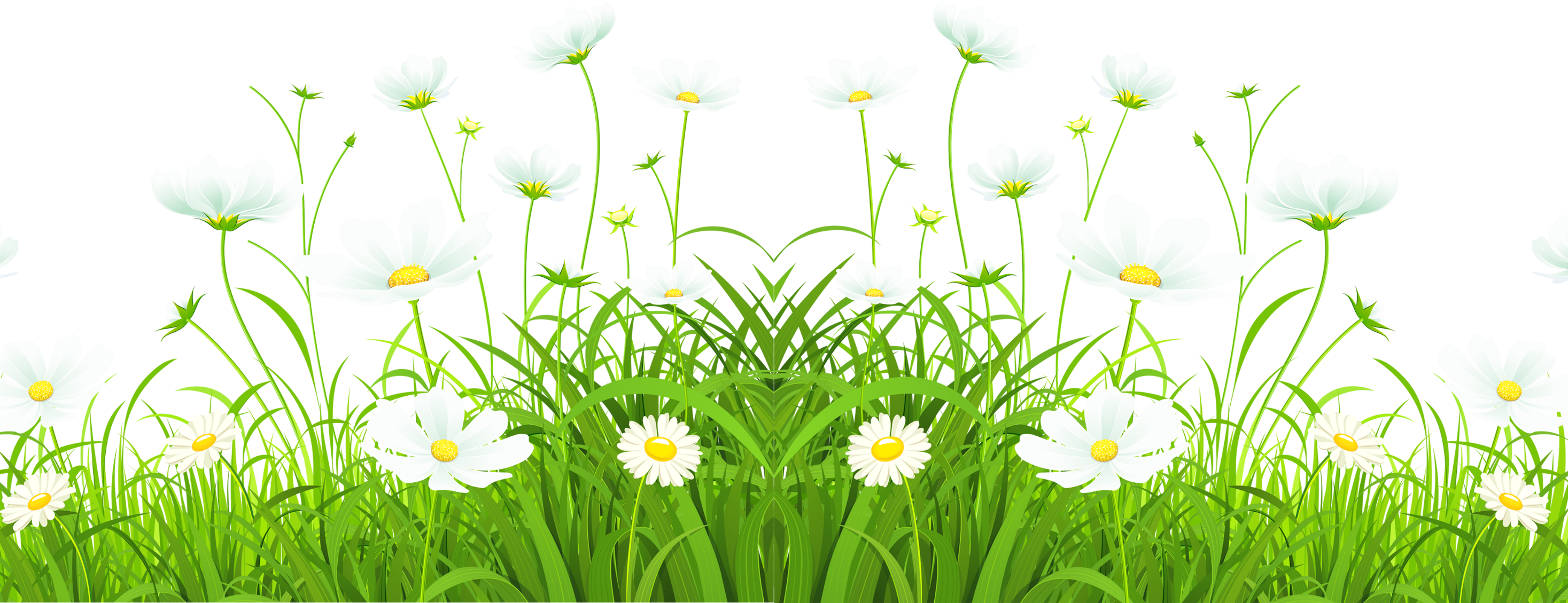 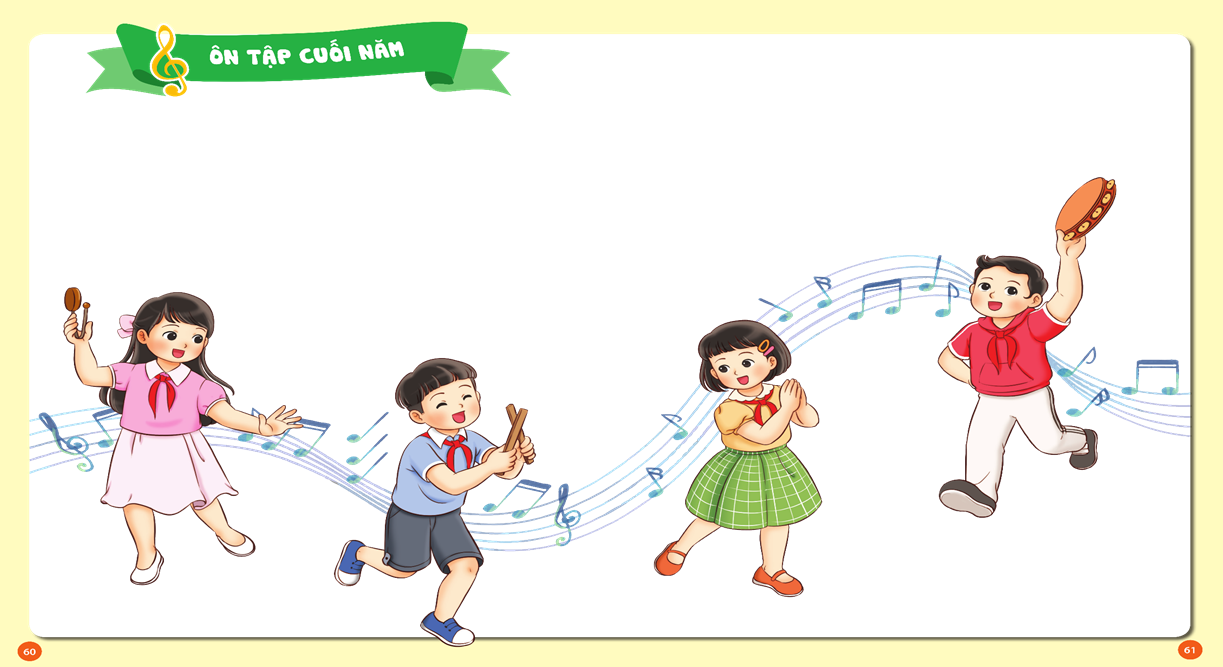 Chuẩn bị đồ dùng học tập
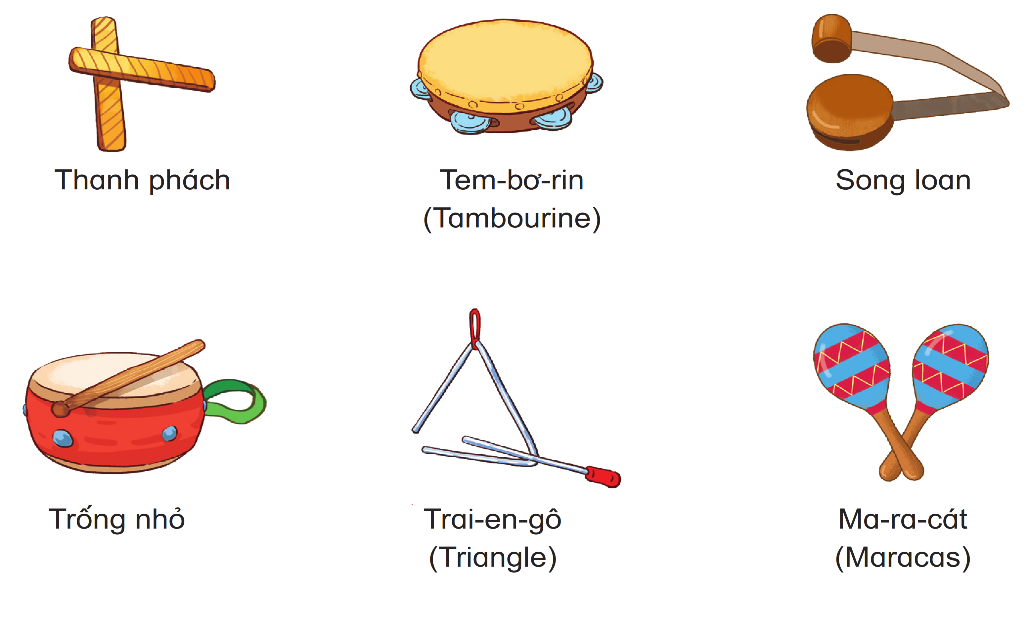 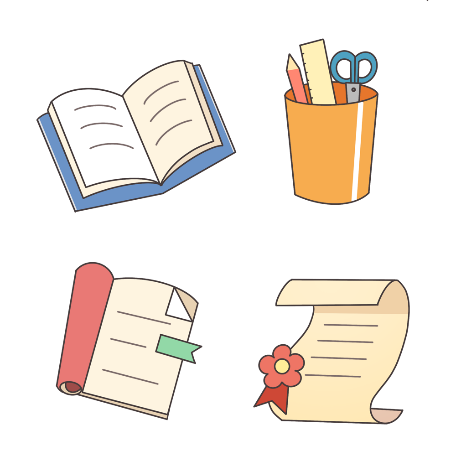 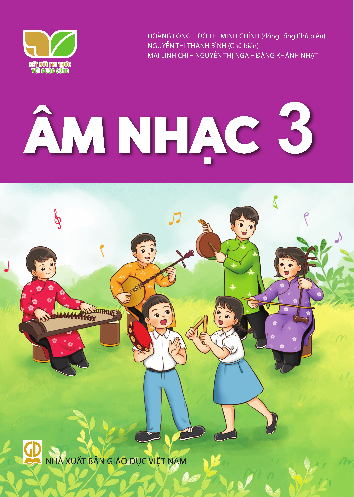 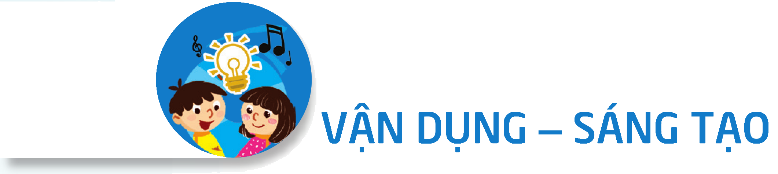 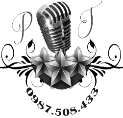 TIẾT 8
TỔ CHỨC HOẠT ĐỘNG VẬN DỤNG SÁNG TẠO
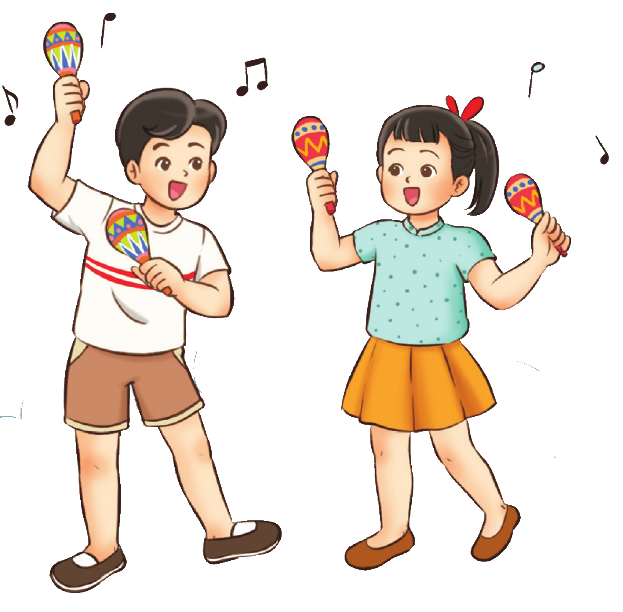 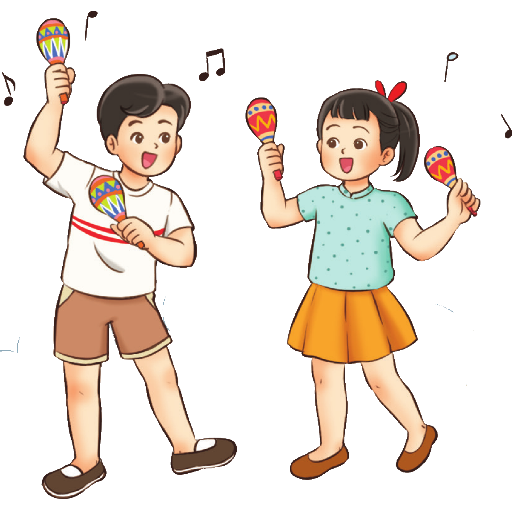 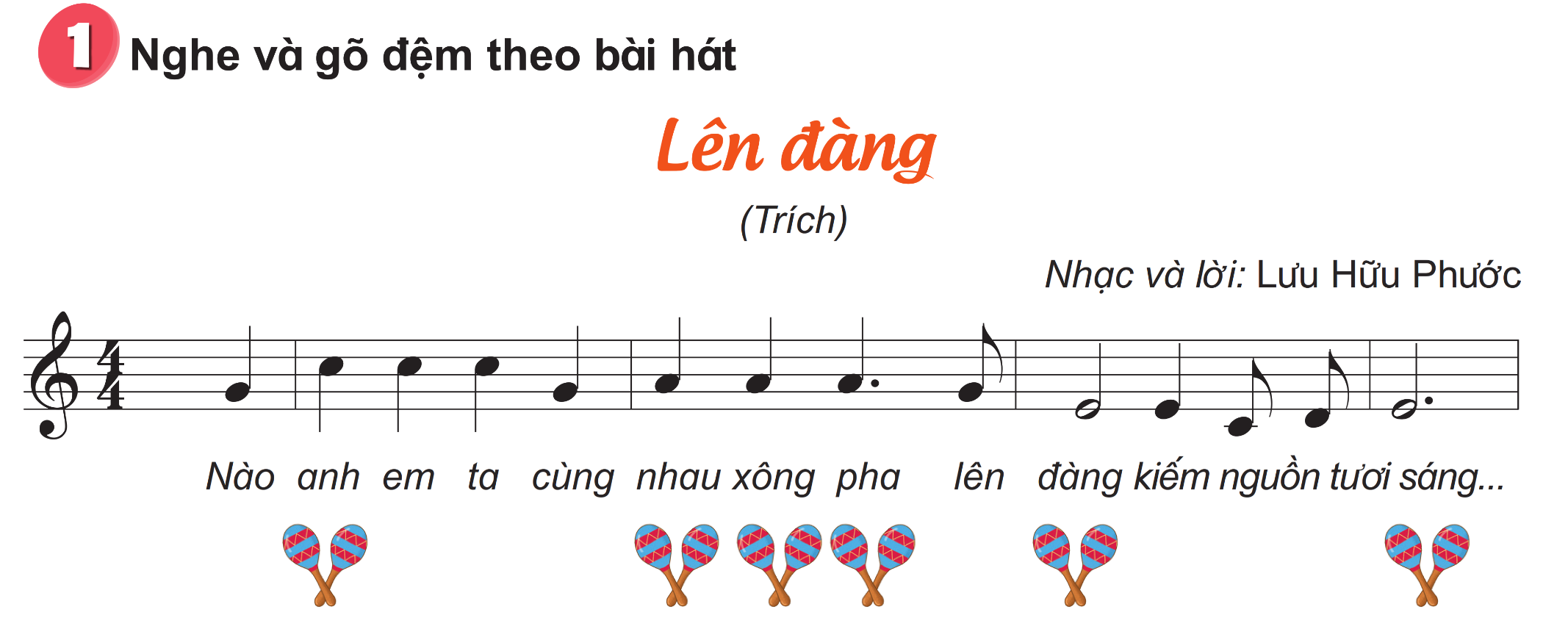 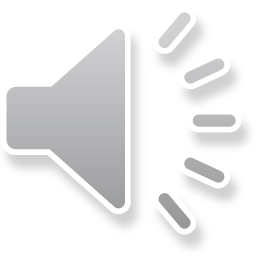 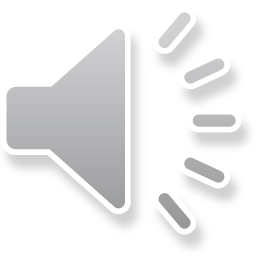 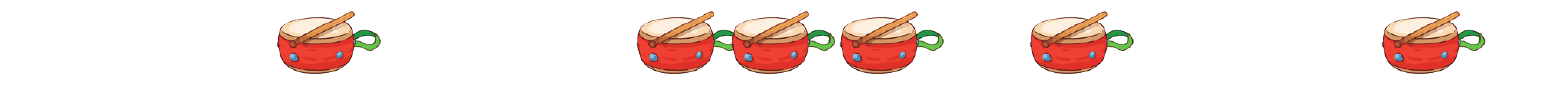 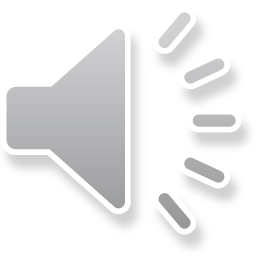 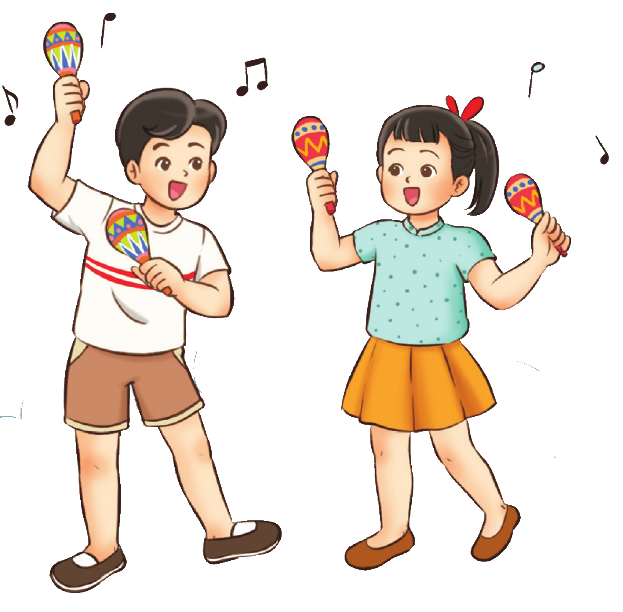 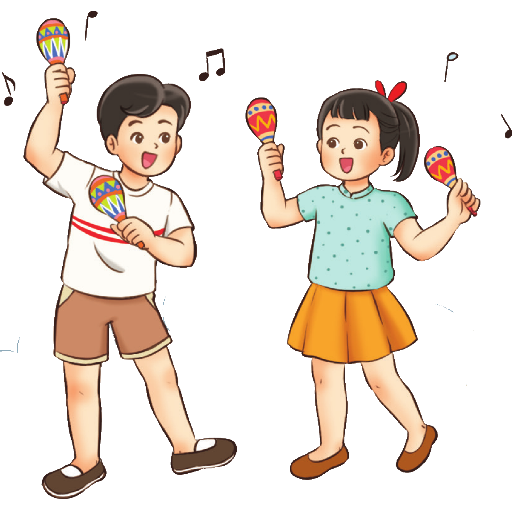 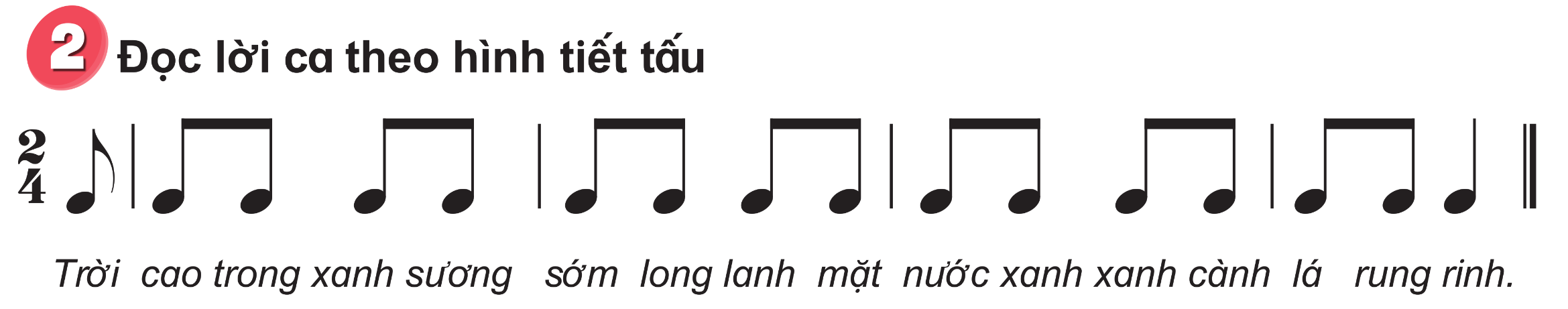 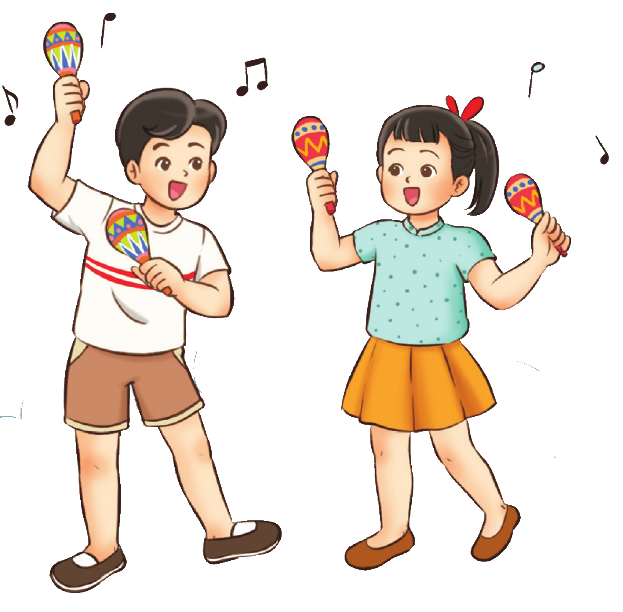 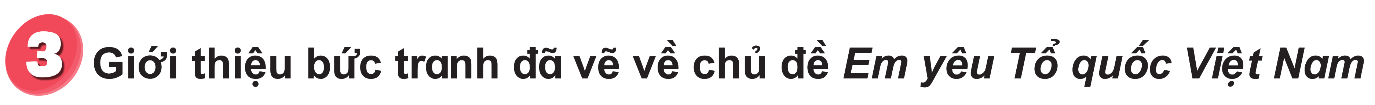 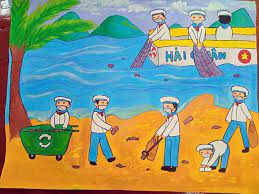 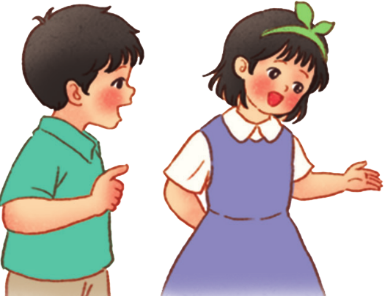 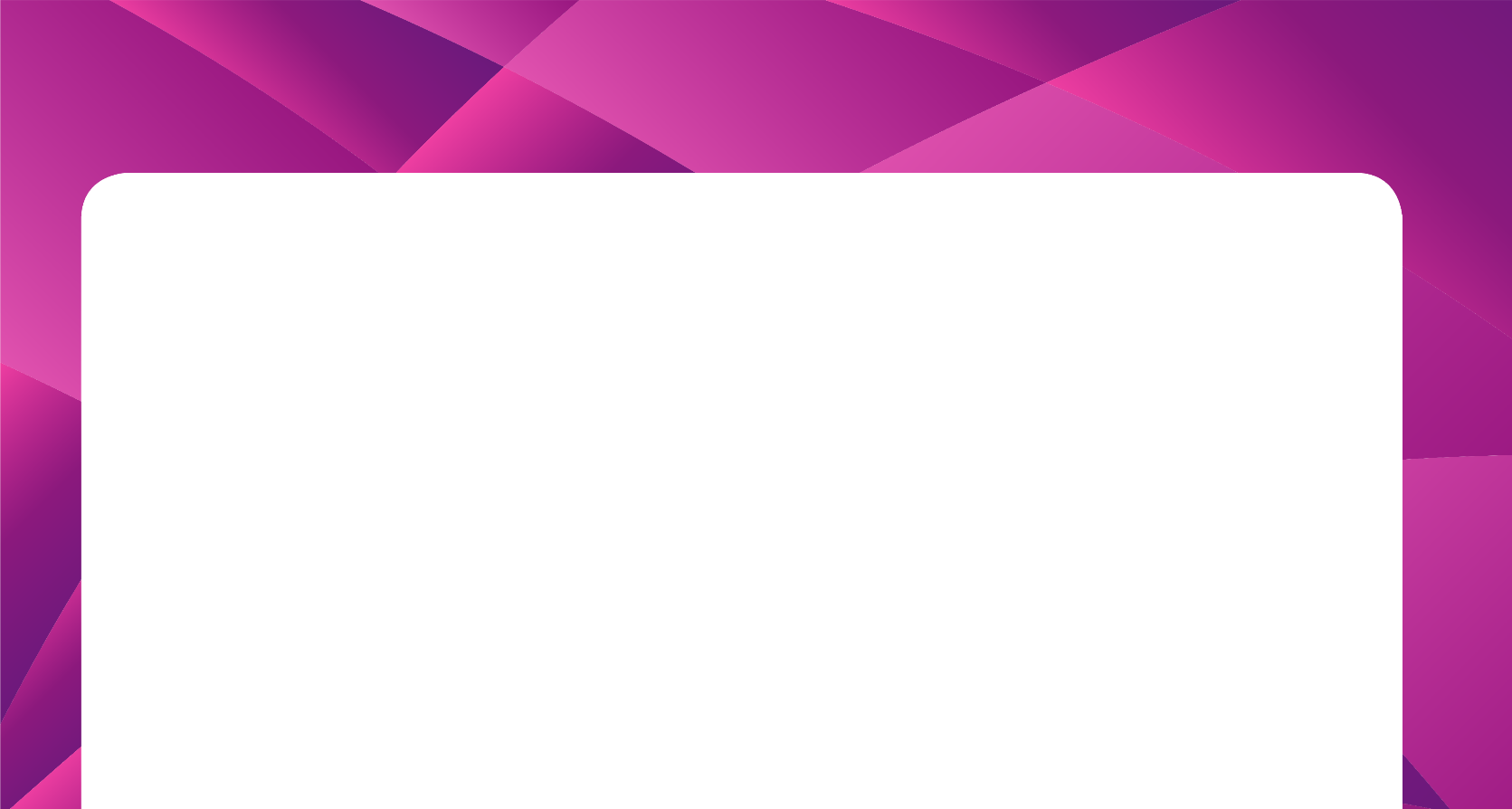 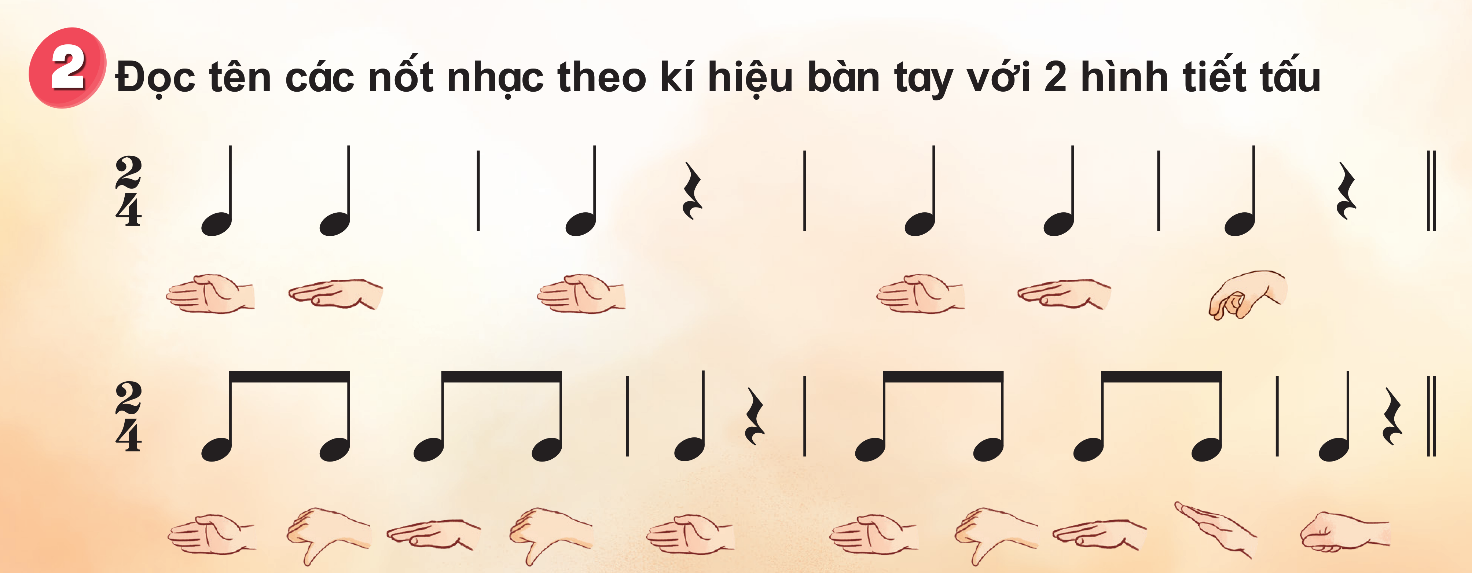 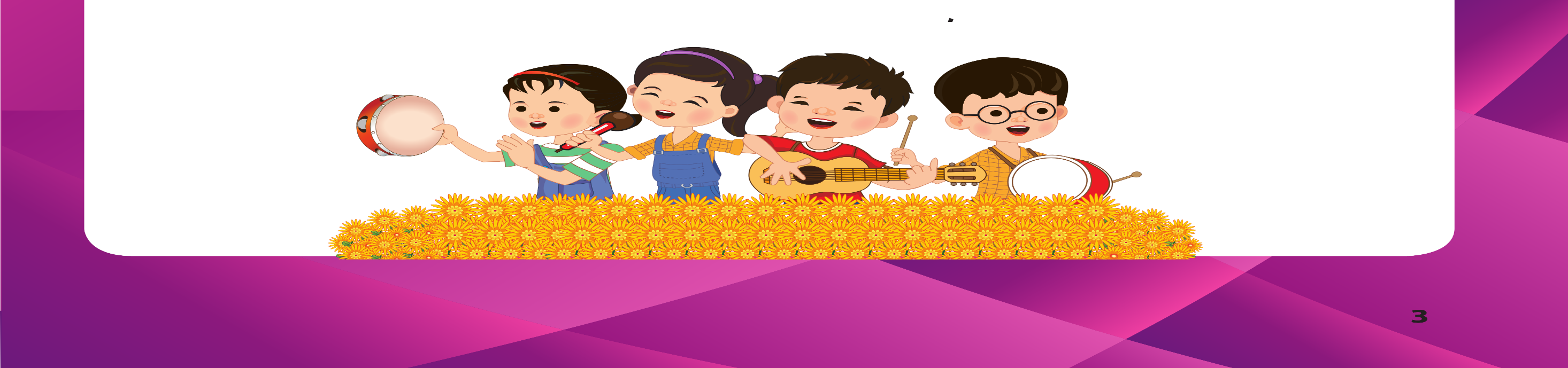 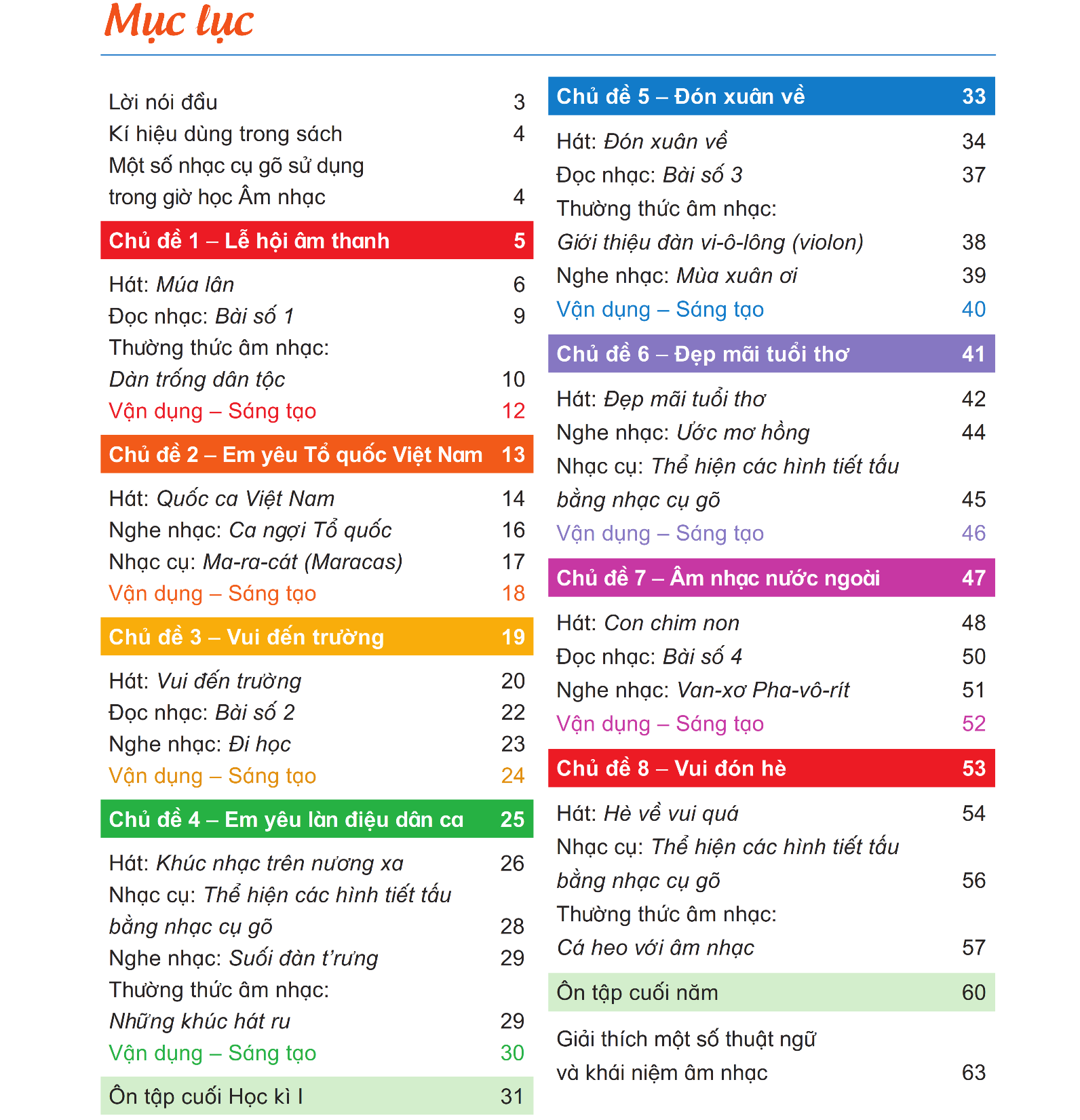 GIÁO DỤC, CỦNG CỐ DẶN DÒ
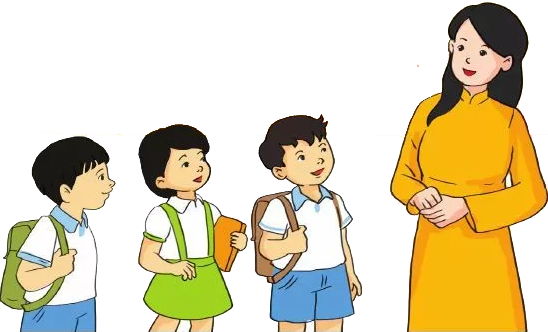